CHAPTER 17
Futures Markets and Risk Management
17.1  THE FUTURES CONTRACT
Futures and Forwards
Forward - an agreement calling for a future delivery of an asset at an agreed-upon price
Futures - similar to forward but feature formalized and standardized characteristics
Key difference in futures
Secondary trading - liquidity
Marked to market
Standardized contract units
Clearinghouse warrants performance
Key Terms for Futures Contracts
Futures price - agreed-upon price at maturity
Long position - agree to purchase
Short position - agree to sell
Profits on positions at maturity
Long = spot minus original futures price
Short = original futures price minus spot
Figure 17.2 Profits to Buyers and Sellers of Futures and Options Contracts
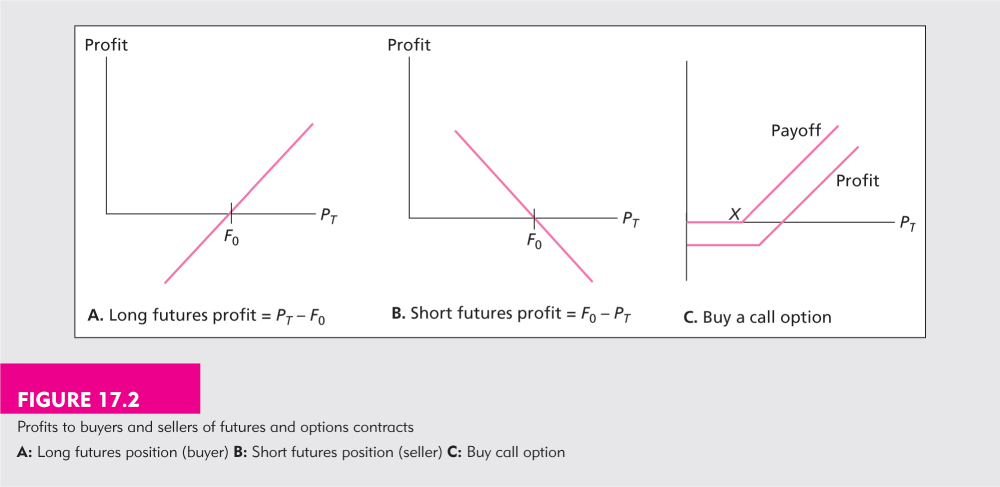 Types of Contracts
Agricultural commodities
Metals and minerals (including energy contracts)
Foreign currencies
Financial futures
Interest rate futures
Stock index futures
Table 17.1 Sample of Futures Contracts
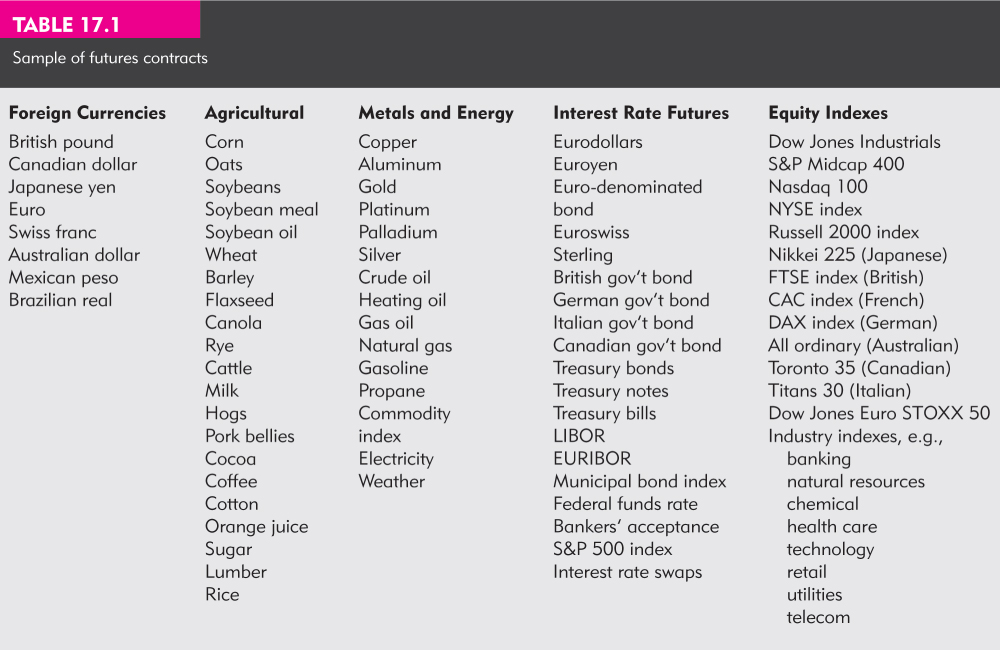 17.2  MECHANICS OF TRADING IN FUTURES MARKETS
The Clearinghouse and Open Interest
Clearinghouse - acts as a party to all buyers and sellers.
Obligated to deliver or supply delivery
Closing out positions
Reversing the trade
Take or make delivery
Most trades are reversed and do not involve actual delivery
Open Interest
Figure 17.3 Trading With and Without a Clearinghouse
Marking to Market and the Margin Account
Initial Margin - funds deposited to provide capital to absorb losses
Marking to Market - each day the profits or losses from the new futures price and reflected in the account.
Maintenance or variance margin - an established value below which a trader’s margin may not fall.
Margin and Trading Arrangements
Margin call - when the maintenance margin is reached, broker will ask for additional margin funds
Convergence of Price - as maturity approaches the spot and futures price converge
Delivery - Actual commodity of a certain grade with a delivery location or for some contracts cash settlement
Cash Settlement – some contracts are settled in cash rather than delivery of the underlying assets
17.3  FUTURES MARKET STRATEGIES
Trading Strategies
Speculation - 
short - believe price will fall
long -  believe price will rise
Hedging -
long hedge - protecting against a rise in price
short hedge - protecting against a fall in price
Figure 17.4 Hedging Revenues Using Futures, Example 17.5 (Futures Price = 61.79)
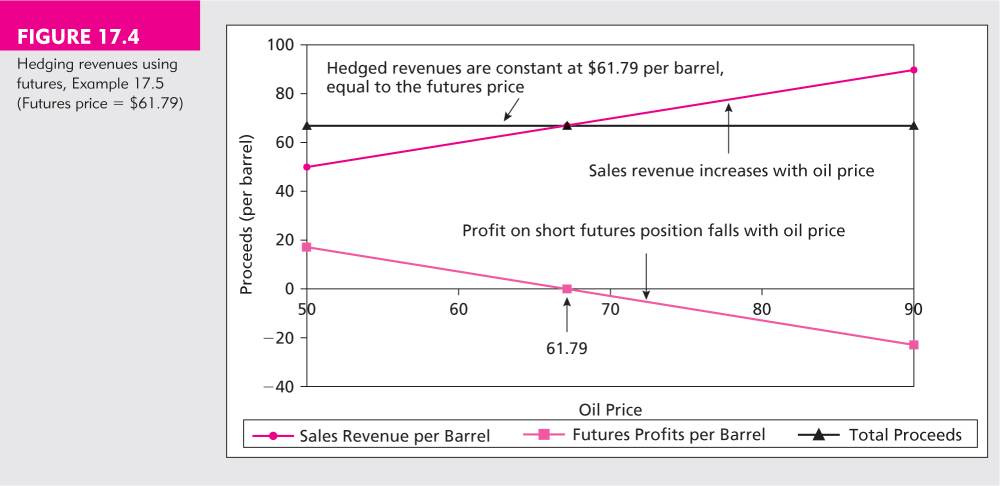 Basis and Basis Risk
Basis - the difference between the futures price and the spot price
over time the basis will likely change and will eventually converge
Basis Risk - the variability in the basis that will affect profits and/or hedging performance
17.4  THE DETERMINATION OF FUTURES PRICES
Futures Pricing
Spot-futures parity theorem - two ways to acquire an asset for some date in the future
Purchase it now and store it
Take a long position in futures
These two strategies must have the same market determined costs
Parity Example Using Gold
Strategy 1: Buy gold now at the spot price (S0)  and hold it until time T when it will be worth ST
   Strategy 2: Enter a long position in gold futures today and invest enough funds in T-bills (F0) so that it will cover the futures price of ST
Parity Example Outcomes
Strategy A: 	Action		Initial flows		Flows at T

			Buy gold		-So		ST

Strategy B:	Action		Initial flows		Flows at T

			Long futures		0		ST - FO

			Invest in Bill
			FO(1+rf)T	 	- FO(1+rf)T	      FO

			Total for B 	 	- FO(1+rf)T	     ST
Price of Futures with Parity
Since the strategies have the same flows at time T

			FO / (1 + rf)T = SO
			FO = SO (1 + rf)T 
   
   The futures price has to equal the carrying cost of the gold
Figure 17.5 S&P 500 Monthly Dividend Yield
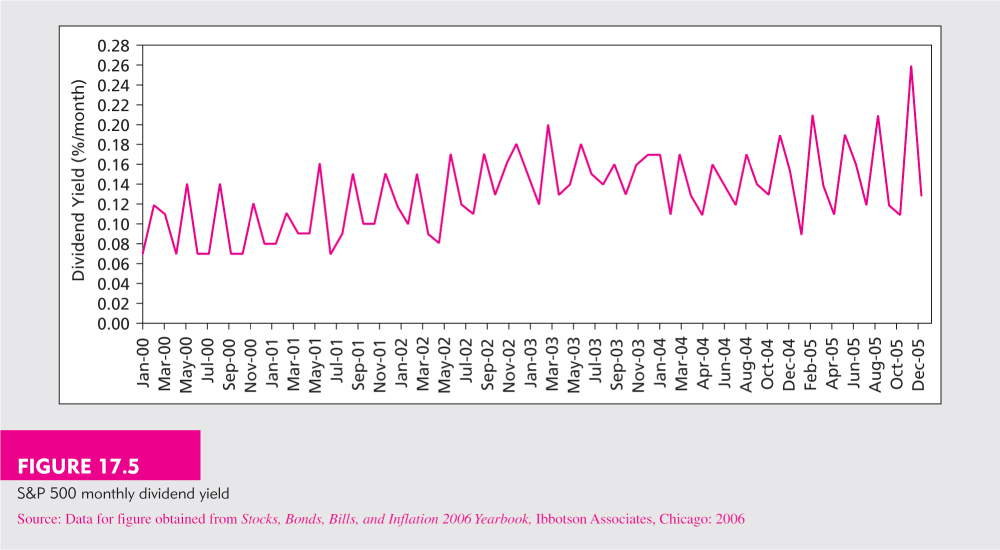 Figure 17.6 Gold Futures Prices
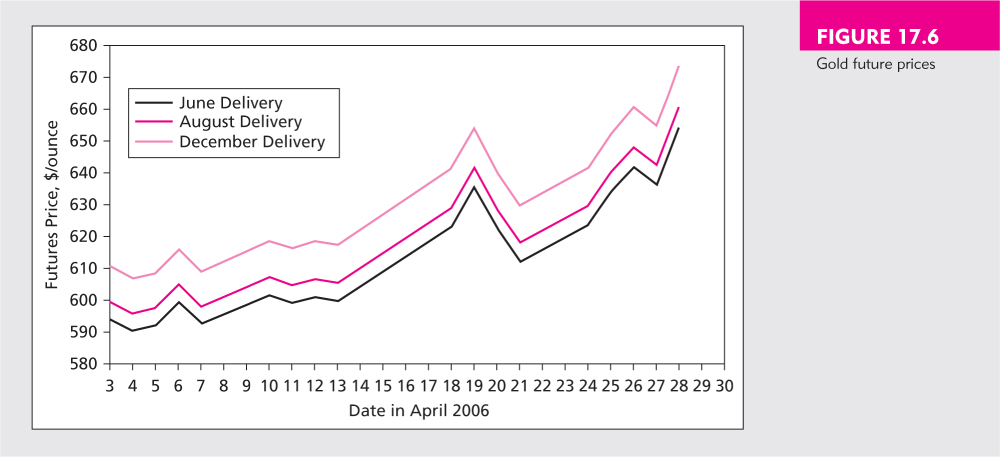 17.5  FINANCIAL FUTURES
Stock Index Futures
Available on both domestic and international stocks
Advantages over direct stock purchase
lower transaction costs
better for timing or allocation strategies
takes less time to acquire the portfolio
Table 17.2 Stock Index Futures
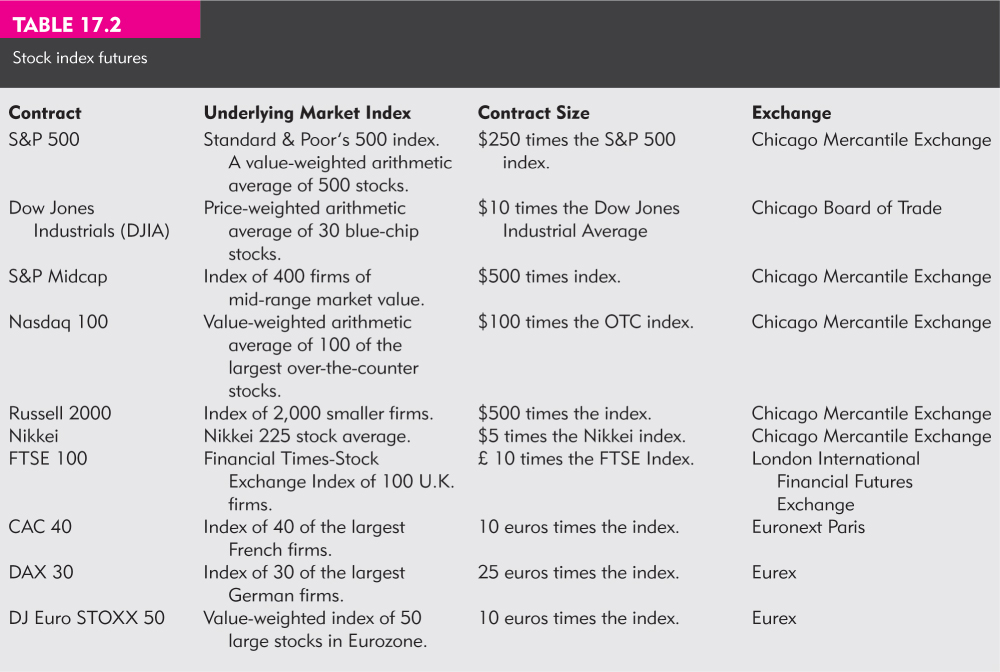 Table 17.3 Correlations Among Major US Stock Market Indexes
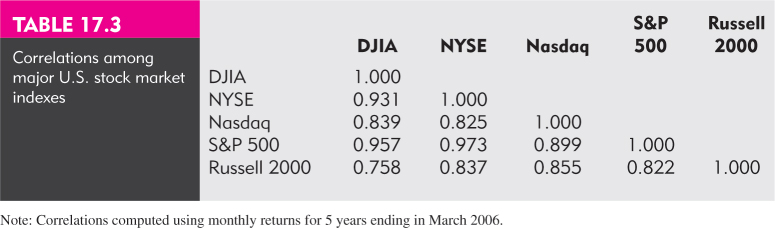 Creating Synthetic Stock Positions
Synthetic stock purchase
Purchase of the stock index instead of actual shares of stock
Creation of a synthetic T-bill plus index futures that duplicates the payoff of the stock index contract
Shift between Treasury bills and broad-based stock market holdings
Index Arbitrage
Exploiting mispricing between underlying stocks and the futures index contract
	Futures Price too high - short the future and buy the underlying stocks
	Futures price too low - long the future and short sell the underlying stocks
   Difficult to do in practice
	Transactions costs are often too large
	Trades cannot be done simultaneously
Additional Financial Futures Contracts
Foreign Currency
Forwards versus futures
Interest Rate Futures
Figure 17.7 U.S. Dollar Foreign-Exchange Rates
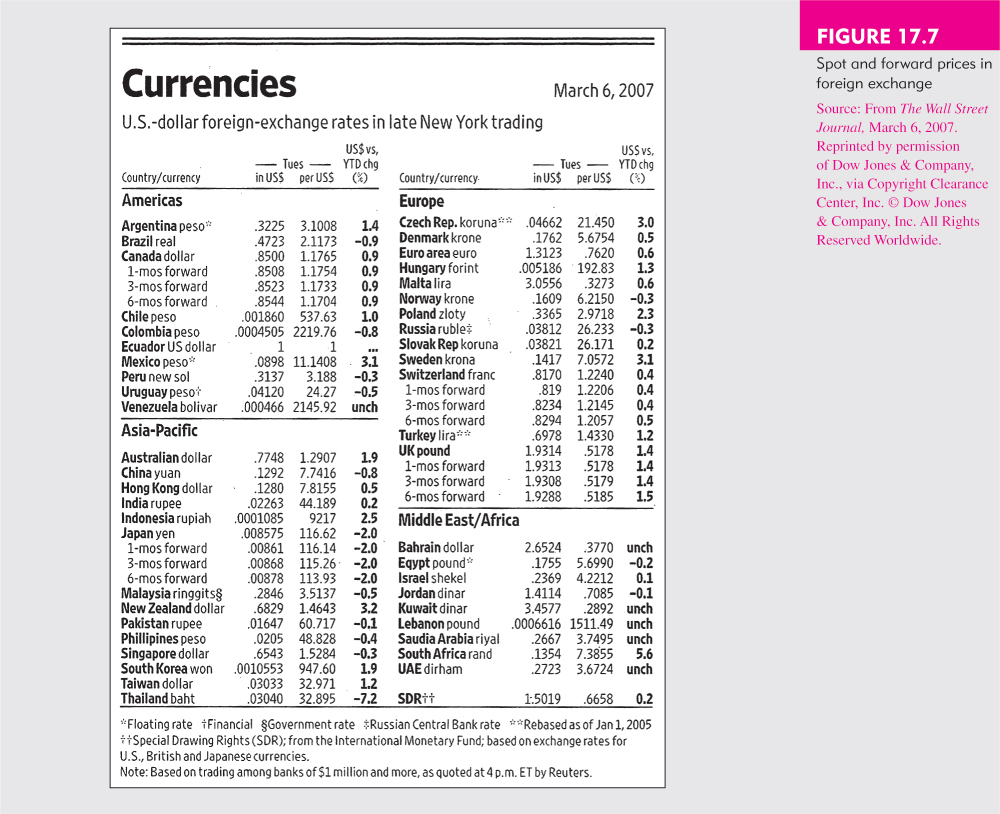 17.6 SWAPS
Swaps
Large component of derivatives market
Over $200 trillion outstanding
Interest Rate Swaps
Currency Swaps
Interest rate swaps are based on LIBOR
Figure 17.8 Interest Rate Swap